Я і ми. Соціокультурна багатоманітність
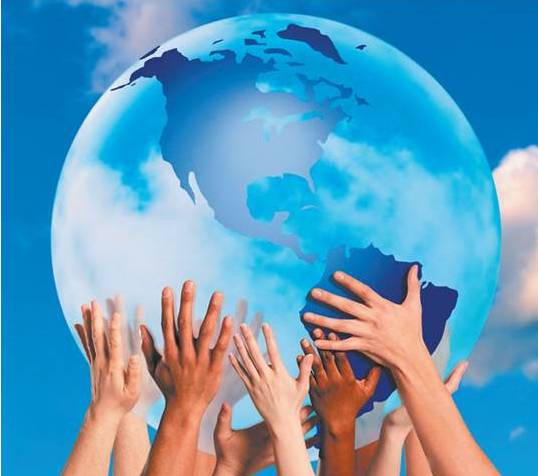 Що таке соціум
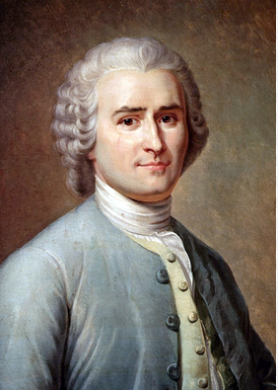 Жан-Жак Руссо
Немає людини                  не виникне соціуму.     
Відсутній соціум              не сформується особистість людини.
Концепція суспільного договору
суспільство виникло як результат договору всього людства задля задоволення своїх потреб у харчуванні й безпеці, спілкуванні та інтелектуальному розвитку.
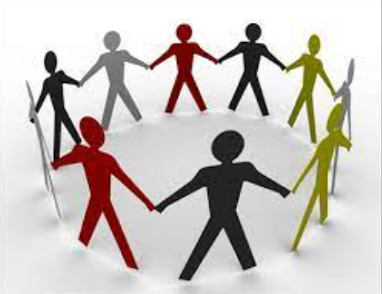 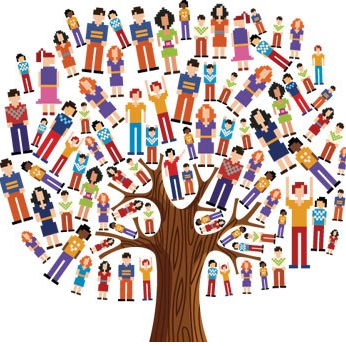 Соціологи пояснюють соціум, як сукупність усіх способів взаємодії і форм об’єднання людей, у яких проявляється їхня всебічна залежність одне від одного. У більш поширеному розумінні соціум — це сукупність людей, об’єднаних конкретними інтересами, потребами, взаємними симпатіями або видами діяльності.
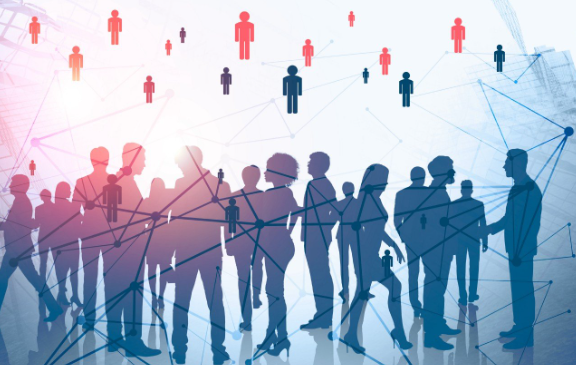 Сучасні науковці виділяють такі ознаки соціуму:
• його представники проживають на певній території;
• його представники здійснюють спільну діяльність;
• у соціумі обов’язково має бути розподіл суспільних благ;
• як наслідок, ознакою соціуму є соціальний і виробничий поділ праці.
Соціальна структура сучасного соціуму
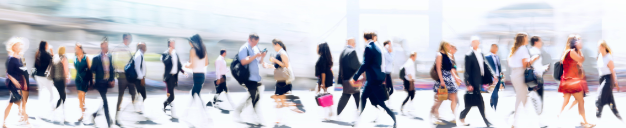 Полікультурність — співіснування та розвиток різних за змістом культурних традицій у межах однієї локалізованої в просторі й часі спільноти людей.
Толерантність — терпимість до іншого світогляду, способу життя, поведінки і звичаїв.
Терпимість — здатність витримувати щось, миритися з яким-небудь становищем.
Плюралізм — визнання багатоманітності думок, поглядів, напрямків, партій, суб'єктів економічного, політичного й культурного життя демократичного суспільства як основи його розвитку.
Компроміс — згода, якої досягають шляхом взаємних поступок.
Різноманітність — наявність багатьох складових різного характеру в єдиному цілому.
Рівність — можливість забезпечення рівними правами та можливостями різних соціальних груп задля задоволення їхніх потреб.
!!!
Поняття «суспільство» тотожне терміну «соціум», а різниця полягає лише у сферах їх застосування. Так, поняття «суспільство» частіше застосовується в правових дисциплінах, у суспільствознавстві та історії, а «соціум» — це поняття, ближче до соціологічних наук: демографи, соціологи, психології. Таким чином, поняття «соціальне» та «суспільне» теж є синонімічними.
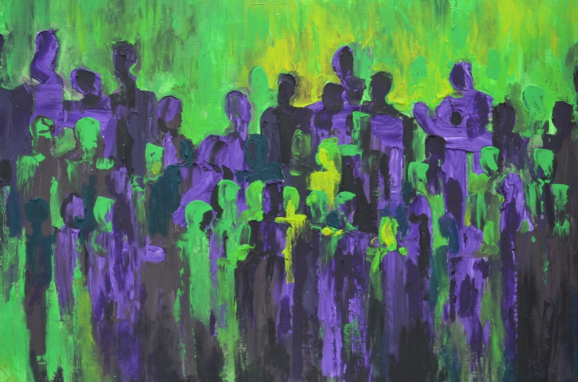 Соціальна структура складається з:
• соціальних спільнот — відносно стійких сукупностей людей, яким притаманні більш або менш однакові умови та стиль життя, колективна свідомість, спільність соціальних норм, ціннісні орієнтири та інтереси;
• соціальних відносин — відносно стійкої системи зв’язків між окремими спільнотами, що сформувалася в процесі їхньої взаємодії в умовах певного суспільства. У межах різних соціальних спільнот люди мають певний соціальний статус — визначене місце в цій спільноті, і відповідно до нього виконують соціальні ролі — поводяться згідно зі своїм соціальним статусом і узгодженими з ним правами та обов’язками.
Соціальна нерівність
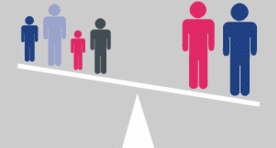 Правозахисники та активісти вважають ідеальним таке суспільство, де соціальної нерівності не існуватиме або ж вона не впливатиме на життя людей. Найпоширенішим сьогодні є розуміння соціальної нерівності як становища в суспільстві, за якого окремі соціальні групи мають відмінний соціальний статус, належать до різних суспільних верств або соціальних кіл.
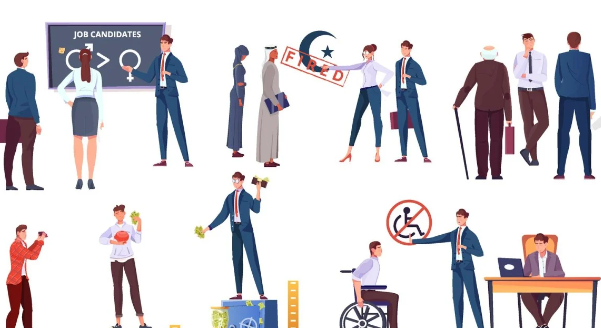 Основною причиною існування соціальної нерівності вважають низький рівень морального розвитку суспільства, його жорстку стратифікацію, відсутність прагнення порозуміння і толерантності. Проявами соціальної нерівності є правова нерівність, обмеження свобод, майнова нерівність, відмінності в можливостях доступу до освіти й культури, медичного обслуговування тощо.
Цінності сучасного західного суспільства передбачають його розвиток, спрямований на усунення цих відмінностей. У першу чергу йдеться про ліквідацію соціальної нерівності, спричиненої біологічними чинниками: розвинені країни створюють умови для вільного пересування, освіти, комунікації та всього необхідного для повноцінного життя людей з особливими фізичними потребами, зумовленими як віком, так і станом здоров’я. Також передбачається формування нового суспільства, де представники різних соціальних груп почуватимуть себе однаково комфортно. 
Таким чином, основною його цінністю є різноманіття, виражене в гаслі «Усі різні, усі рівні»
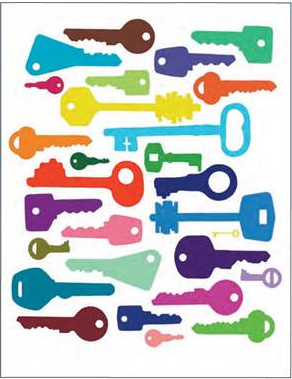 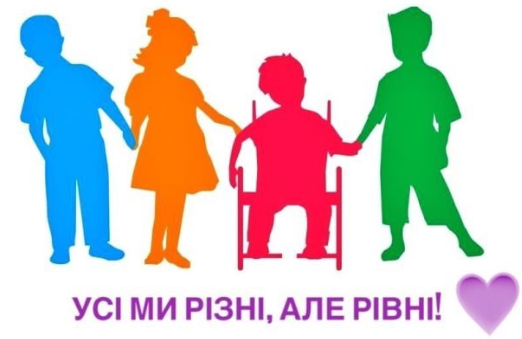